Introducing Day Case Hip Arthroplasty at a District General Hospital
Kanika Daga1, Dikshika Mathur2
1Sandwell and West Birmingham NHS Trust 2The Royal Wolverhampton NHS Trust
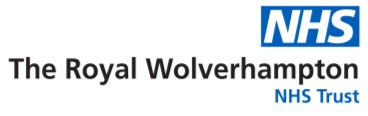 Introduction
285 elective total hip replacements (THR) were performed at Cannock Chase Hospital between August 2021 – February 2022. The average length of stay was 3 days. The average daily cost was £460 per bed (24h stay).
Aim: pilot a pathway for day case THR.
Day of surgery
Pre-operative and intra-operative plan
First on the list
Normothermia
Premedication: PPI
Spinal: 0.5% heavy bupivacaine 2-2.2mL + positioning
Induction: 1g tranexamic acid, teicoplanin, gentamicin
Analgesia: IV diclofenac, IV paracetamol at closure, local infiltration (deep capsule + skin)
Antiemetics: dexamethasone 9.9mg + ondansetron
4mg
Surgical approach: Piriformis-sparing posterior approach. Surgical infiltration with tranexamic acid.
Successful discharges
No nausea/vomiting
Minimal pain
One (33M) failed discharge – delay in passing urine
No readmissions
1
Failed same-day discharge
9
Figure 1. Same-day discharge results (Feb ‘22-present)
Discussion
Day case arthroplasty can be cost-effective, and form part of the solution to the pandemic-induced backlog of elective surgeries. Our hospital is trialling a day case THR pathway with promising results and high patient satisfaction. We hope to expand on this experience and establish a dedicated service for ambulatory arthroplasties.
Post-operative plan
Medical: Oral tranexamic acid, carbohydrate drink
(fortisip), venous blood gas (to check Hb)
Physiotherapy assessment: early mobilisation
Nurse-led discharge